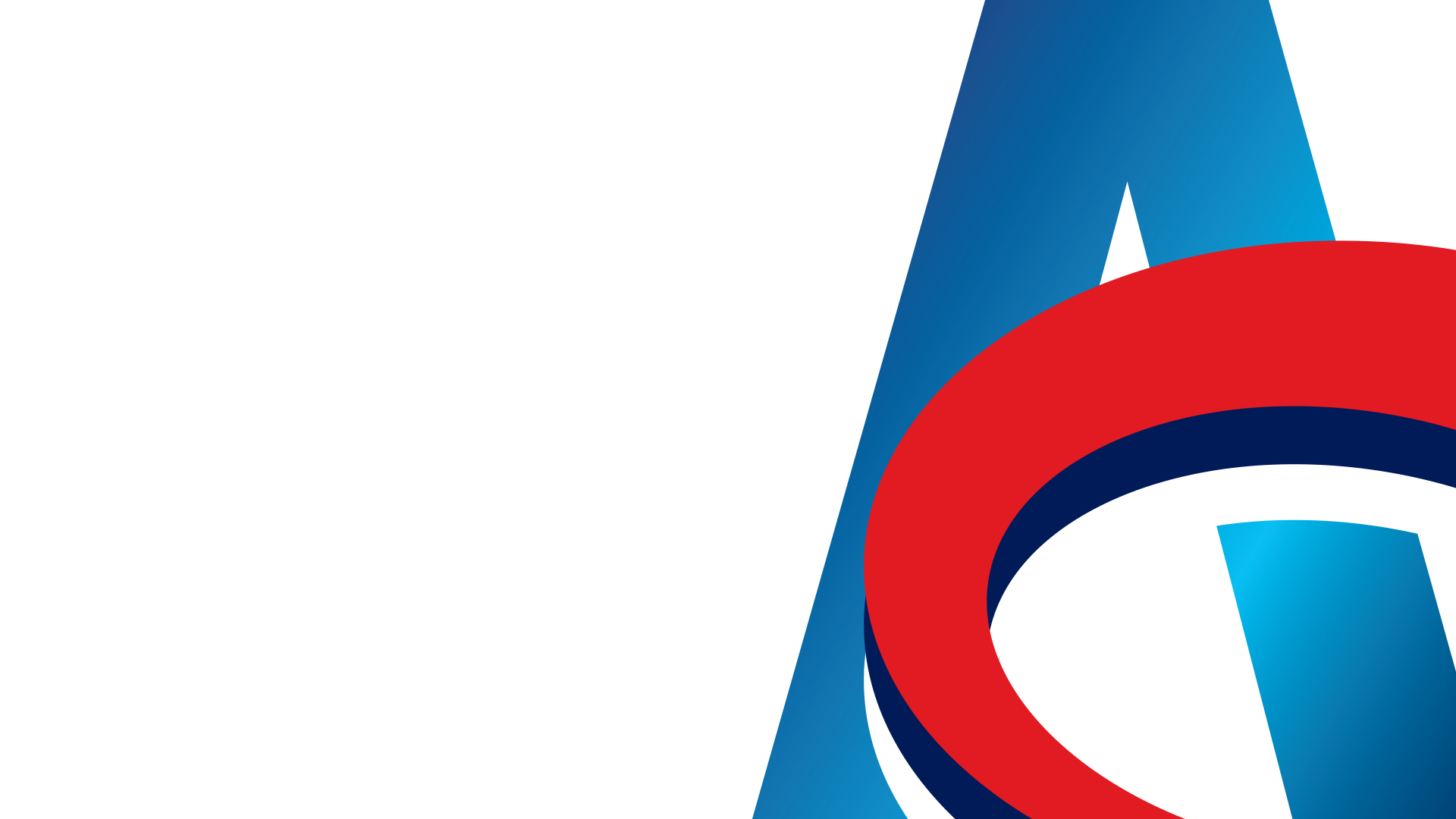 Спорна питања у стечајном поступку
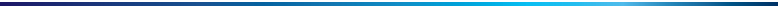 Јасминка Обућина
председник Привредног апелационог суда
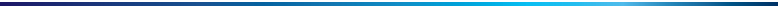 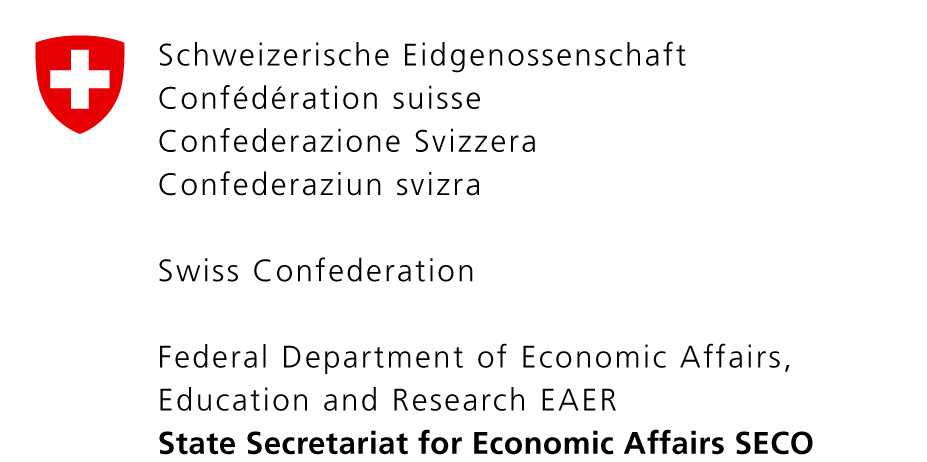 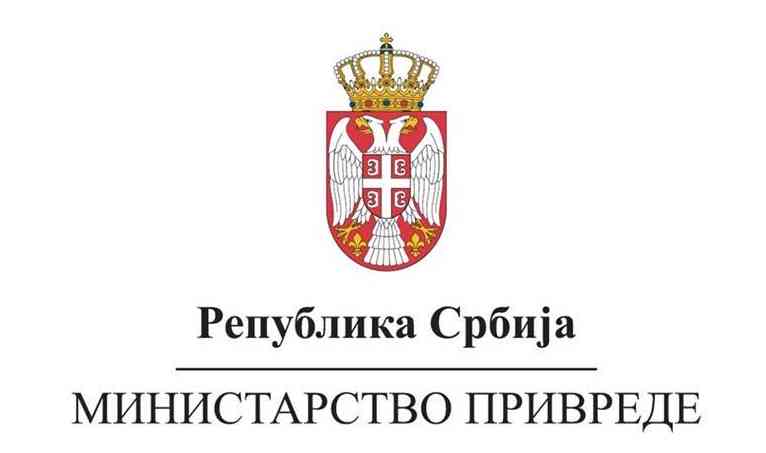 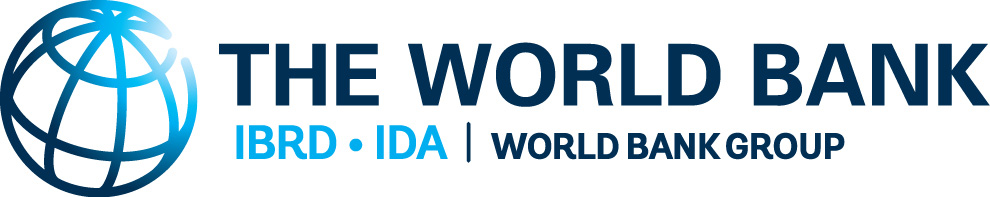 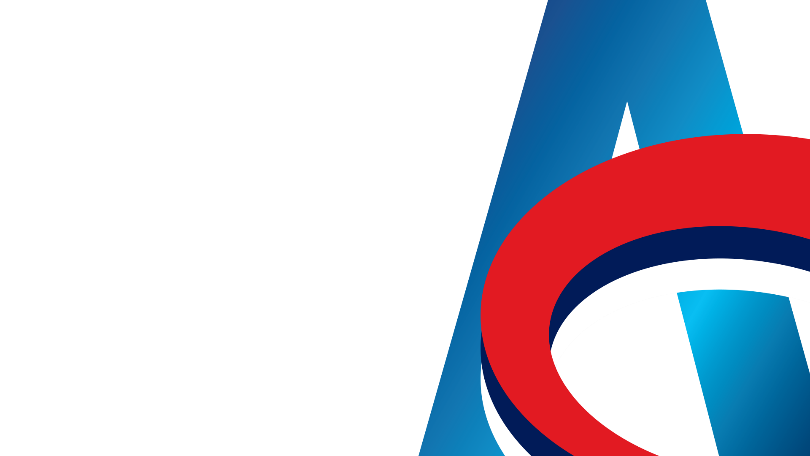 СТВАРНА И МЕСНА НАДЛЕЖНОСТ СУДА:
Промена седишта дужника током претходног стечајног поступка
Предлог за покретање стечаја са више предлагача
Више „истовремено“ поднетих предлога за покретање стечаја
Спајање и раздвајање поднетих предлога за покретање стечајног поступка
XII СТРУЧНИ СКУП АГЕНЦИЈЕ ЗА ЛИЦЕНЦИРАЊЕ СТЕЧАЈНИХ УПРАВНИКА, СТАРА ПЛАНИНА 27 - 30.11.2023. ГОДИНЕ
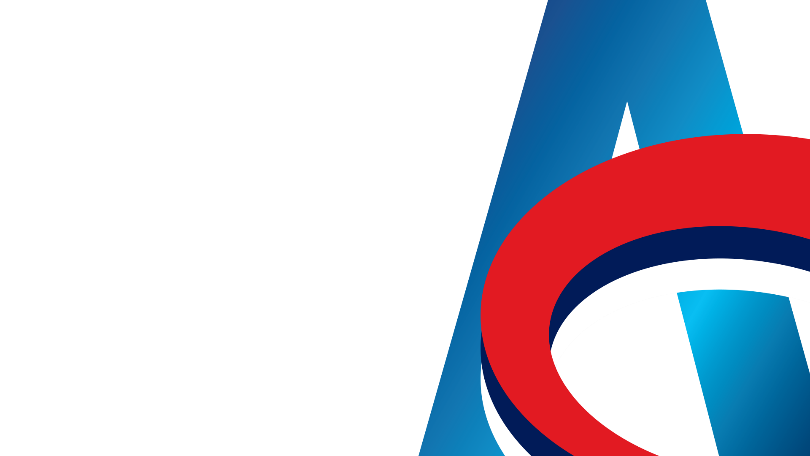 СТЕЧАЈНИ РАЗЛОЗИ
Трајнија неспособност плаћања и претпоставка трајније неспособности плаћања
Непоступање по усвојеном плану реорганизације
Реорганизација издејствована на преваран начин
XII СТРУЧНИ СКУП АГЕНЦИЈЕ ЗА ЛИЦЕНЦИРАЊЕ СТЕЧАЈНИХ УПРАВНИКА, СТАРА ПЛАНИНА 27 - 30.11.2023. ГОДИНЕ
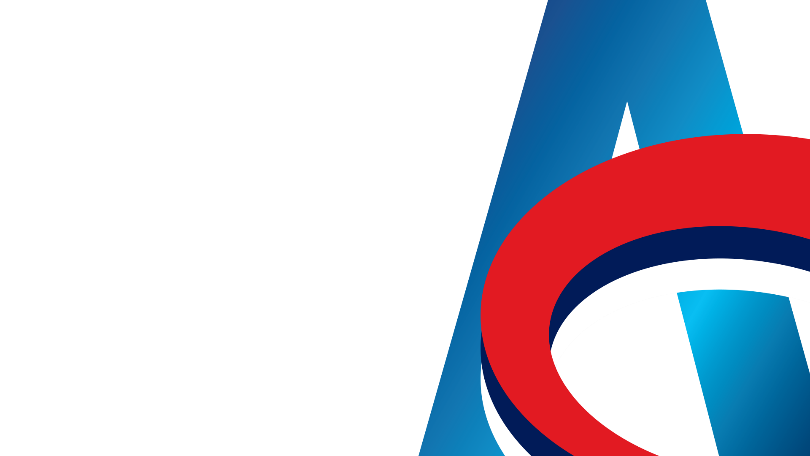 РАЗГРАНИЧЕЊЕ НАДЛЕЖНОСТИ СТЕЧАЈНОГ СУДИЈЕ И СТЕЧАЈНОГ УПРАВНИКА
Избор проценитеља
Трошкови продаје
Намирење разлучних поверилаца:
	- редослед намирења
	- исплата разлучних поверилаца
XII СТРУЧНИ СКУП АГЕНЦИЈЕ ЗА ЛИЦЕНЦИРАЊЕ СТЕЧАЈНИХ УПРАВНИКА, СТАРА ПЛАНИНА 27 - 30.11.2023. ГОДИНЕ
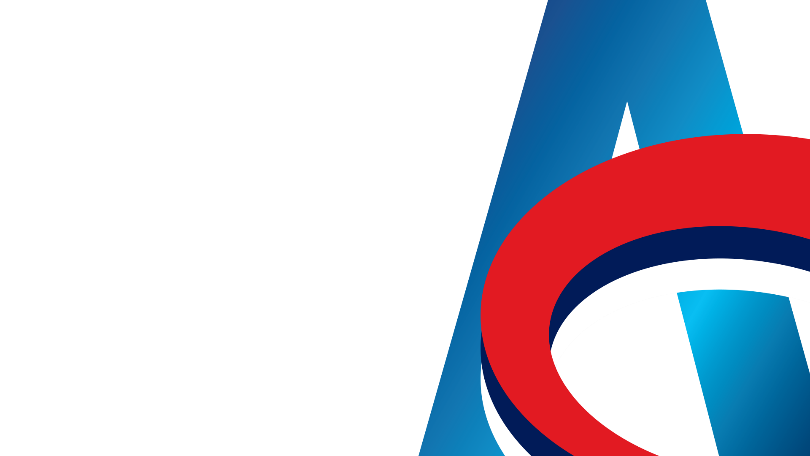 УТВРЂИВАЊЕ ПОТРАЖИВАЊА
Листа поверилаца
Листа потраживања
Коначна листа
Исправка коначне листе
Измена коначне листе
XII СТРУЧНИ СКУП АГЕНЦИЈЕ ЗА ЛИЦЕНЦИРАЊЕ СТЕЧАЈНИХ УПРАВНИКА, СТАРА ПЛАНИНА 27 - 30.11.2023. ГОДИНЕ
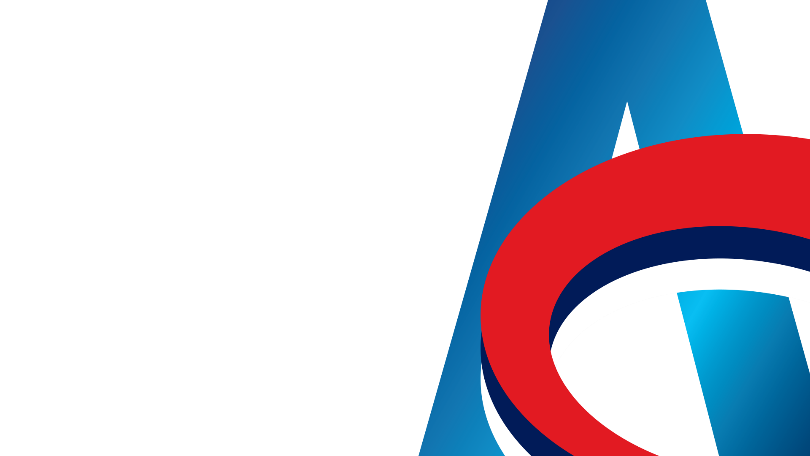 ПРОДАЈА
Поступак продаје
Уговор о продаји:
	- садржина
	- ванкњижна својина
	- стварне службености
	- тужба за утврђивање ништавости продаје у стечају
XII СТРУЧНИ СКУП АГЕНЦИЈЕ ЗА ЛИЦЕНЦИРАЊЕ СТЕЧАЈНИХ УПРАВНИКА, СТАРА ПЛАНИНА 27 - 30.11.2023. ГОДИНЕ
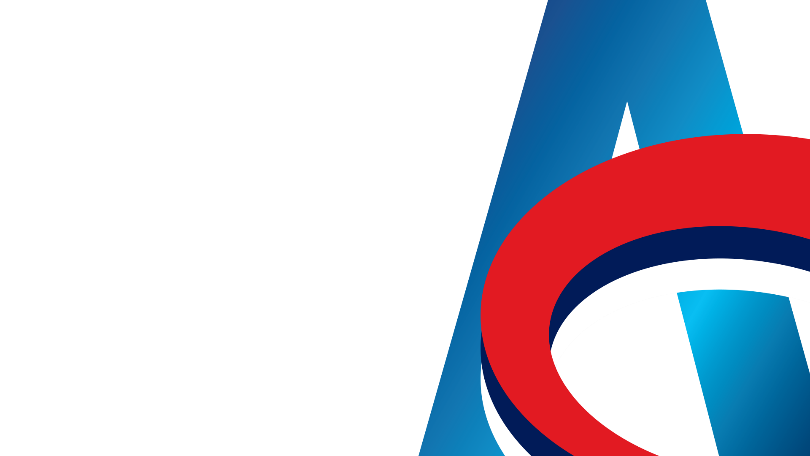 ИСПИТИВАЊЕ ПОТРАЖИВАЊА ИЗ ЧЛАНА 49. СТАВ 3. ЗС У ВЕЗИ СА ЧЛАНОМ 113. СТАВ 3. ТАЧКА 5) ЗС
Поступање стечајног управника
Поступање стечајног судије
XII СТРУЧНИ СКУП АГЕНЦИЈЕ ЗА ЛИЦЕНЦИРАЊЕ СТЕЧАЈНИХ УПРАВНИКА, СТАРА ПЛАНИНА 27 - 30.11.2023. ГОДИНЕ
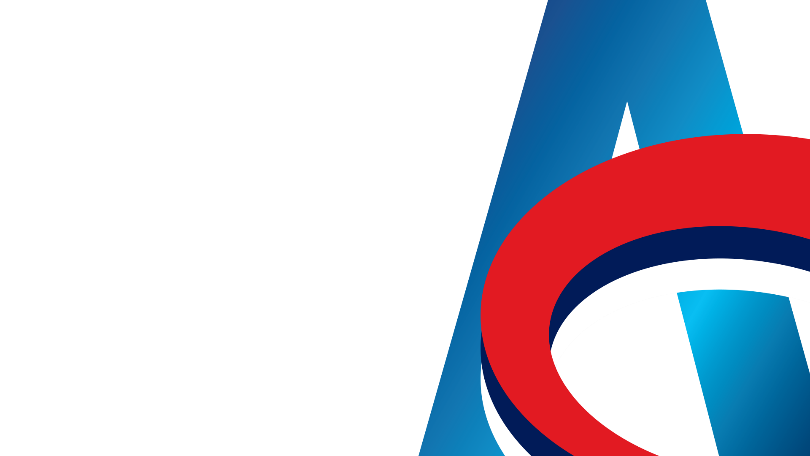 ЗАКЉУЧЦИ ВКС/ВС ПОВОДОМ ИМОВИНЕ У СТЕЧАЈУ
Закључак усвојен на седници Грађанског одељења Врховног суда одржаној 6.6.2023. године
ПРАВНИ СТАТУС ИМОВИНЕ СТЕЧАЈНОГ ДУЖНИКА У ОДНОСУ НА КОЈУ ЈЕ ОДРЕЂЕНА МЕРА ПРИВРЕМЕНОГ ОДУЗИМАЊА ИЗ ЧЛАНА 25. ЗАКОНА О ОДУЗИМАЊУ ИМОВИНЕ ПРОИСТЕКЛЕ ИЗ КРИВИЧНОГ ДЕЛА
Имовина стечајног дужника у односу на коју је одређена мера привременог одузимања из члана 25. Закона о одузимању имовине проистекле из кривичног дела, током важења мере не чини стечајну масу стечајног дужника и треба је предати на управљање и располагање Дирекцији за управљање одузетом имовином, а уколико имовина обухваћена наведеном мером не буде трајно одузета, исту ће Дирекција за управљање одузетом имовином, вратити и предати стечајним органима стечајног дужника који ће имовином располагати као накнадно пронађеном.
XII СТРУЧНИ СКУП АГЕНЦИЈЕ ЗА ЛИЦЕНЦИРАЊЕ СТЕЧАЈНИХ УПРАВНИКА, СТАРА ПЛАНИНА 27 - 30.11.2023. ГОДИНЕ
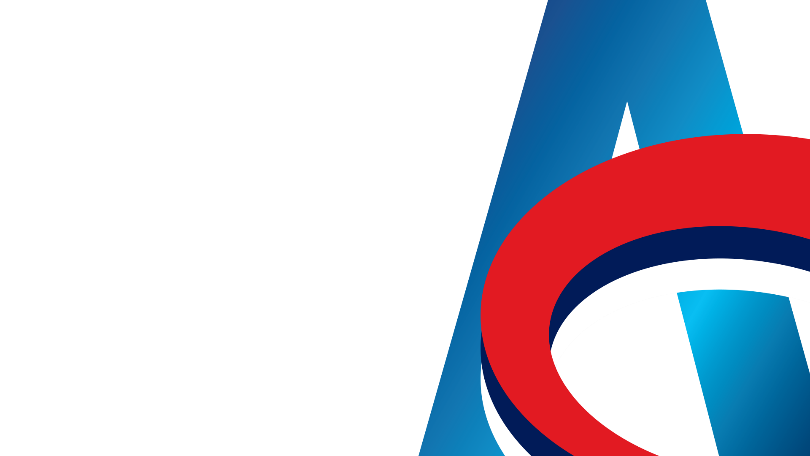 2. Закључак усвојен на седници Грађанског одељења Врховног суда одржаној 6.6.2023. године
ОДУЗИМАЊЕ ИМОВИНСКЕ КОРИСТИ У НОВЧАНОМ ИЗНОСУ ОД СТРАНЕ СТЕЧАЈНОГ ДУЖНИКА НА ОСНОВУ ЧЛАНА 91. И 92. КЗ КАО ОБАВЕЗА СТЕЧАЈНЕ МАСЕ 
Правноснажна осуђујућа пресуда кривичног суда, донета по отварању стечајног поступка, у делу у којем је одређено одузимање имовинске користи проистекле из кривичног дела у новчаном износу од стечајног дужника на основу одредаба чл. 91. и 92. Кривичног законика РС извршава се као обавеза стечајне масе.
XII СТРУЧНИ СКУП АГЕНЦИЈЕ ЗА ЛИЦЕНЦИРАЊЕ СТЕЧАЈНИХ УПРАВНИКА, СТАРА ПЛАНИНА 27 - 30.11.2023. ГОДИНЕ
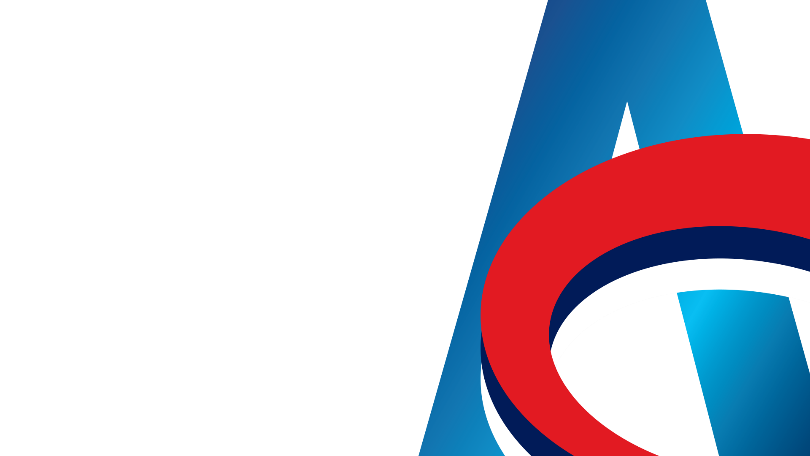 3. Правни став усвојен на седници Грађанског одељења Врховног суда одржаној 6.6.2023. године

ИМОВИНА ДРУШТВЕНИХ ПРЕДУЗЕЋА ОРГАНИЗОВАНИХ ПРЕМА УРЕДБИ ВЛАДЕ РС О ОРГАНИЗОВАЊУ ДЕЛОВА ПРЕДУЗЕЋА ЧИЈЕ ЈЕ СЕДИШТЕ НА ТЕРИТОРИЈИ РЕПУБЛИКЕ БиХ, ХРВАТСКЕ И СЛОВЕНИЈЕ, ПРЕДСТАВЉА САСТАВНИ ДЕО СТЕЧАЈНЕ МАСЕ 
Имовина друштвених предузећа организованих према Уредби Владе РС о организовању делова предузећа чије је седиште на територији Републике Босне и Херцеговине, Републике Хрватске и Републике Словеније из 1992. године, односно на основу Уредбе о заштити имовине и делова предузећа чије је седиште на територији бивших република СФРЈ („Сл. гласник РС“, бр.31/01, 61/08,109/08, 14/09, 40/09, 79/09, 111/09, 61/10 и 73/11), представља саставни део стечајне масе. 
Сва средства остварена продајом имовине у стечајном поступку или продајом стечајног дужника као правног лица, могу служити намирењу стечајних поверилаца, јер се након отварања стечајног поступка одредбе других закона не примењују, већ се примењује овај посебни закон.
XII СТРУЧНИ СКУП АГЕНЦИЈЕ ЗА ЛИЦЕНЦИРАЊЕ СТЕЧАЈНИХ УПРАВНИКА, СТАРА ПЛАНИНА 27 - 30.11.2023. ГОДИНЕ
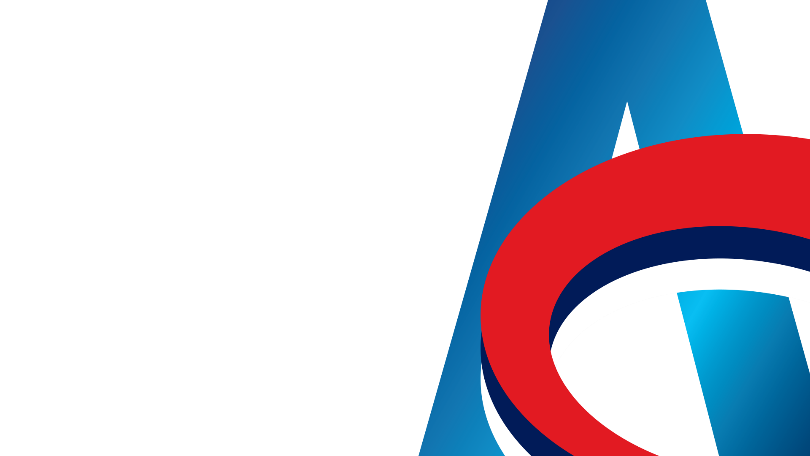 СУДСКА ПРАКСА
Правно схватање:
Против истог стечајног дужника може се водити више претходних стечајних поступака, али само један стечајни поступак.
Уколико је против стечајног дужника поднето више предлога за покретање стечајног поступка ти поступци се не спајају.
Сваки предлог за покретање стечаја се испитује посебно: уредност, надлежност, активна легитимација, стечајни разлог. Када суд донесе прву одлуку о отварању стечаја, остали предлози се одбацују.
(Одговори на питања привредних судова који су утврђени на седницама Одељења за привредне спорове Привредног апелационог суда одржаним 18.3.2021. године и на седници Одељења за привредне преступе одржаној дана 18.3.2021. године – Судска пракса привредних судова – Билтен бр. 3/2020)
XII СТРУЧНИ СКУП АГЕНЦИЈЕ ЗА ЛИЦЕНЦИРАЊЕ СТЕЧАЈНИХ УПРАВНИКА, СТАРА ПЛАНИНА 27 - 30.11.2023. ГОДИНЕ
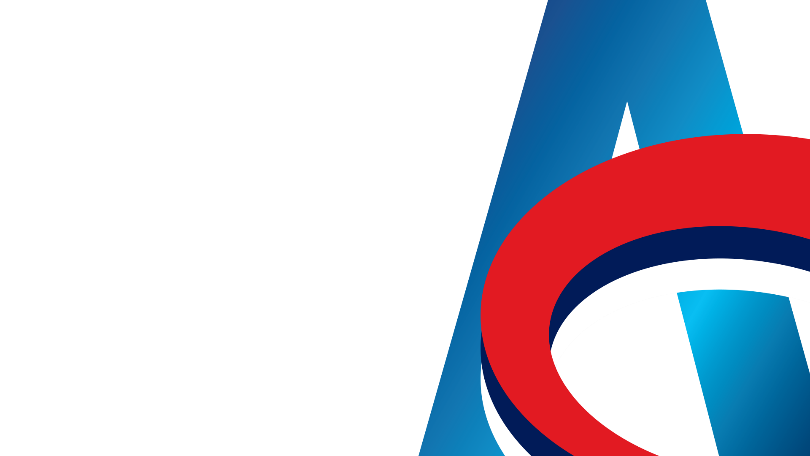 „Релевантан моменат за оцену месне надлежности привредног суда за одлучивање о предлогу за покретање поступка стечаја и спровођење стечаја јесте моменат иницирања поступка. Наведено је у складу са одредбом члана 15. став 2. Закона о парничном поступку, који се на основу одредбе члана 7. Закона о стечају примењује сходно, а који прописује да ако се у току поступка промене околности на којима је заснована надлежност суда или ако тужилац смањи тужбени захтев, суд који је био надлежан у време подношења тужбе остаје и даље надлежан ако би услед ових промена био надлежан други суд исте врсте.
Дакле, уколико након подношења предлога за покретање стечајног поступка, а пре отварања стечајног поступка предлагач промени седиште, поступак се наставља пред судом којем је поднет предлог.“

(Одговори на питања привредних судова који су утврђени на седницама Одељења за привредне спорове Привредног апелационог суда одржаним дана 19.11. и 20.11.2019. године и на седници Одељења за привредне преступе одржаној дана 20.11.2019. године – Судска пракса привредних судова – Билтен бр. 3/2019)
XII СТРУЧНИ СКУП АГЕНЦИЈЕ ЗА ЛИЦЕНЦИРАЊЕ СТЕЧАЈНИХ УПРАВНИКА, СТАРА ПЛАНИНА 27 - 30.11.2023. ГОДИНЕ
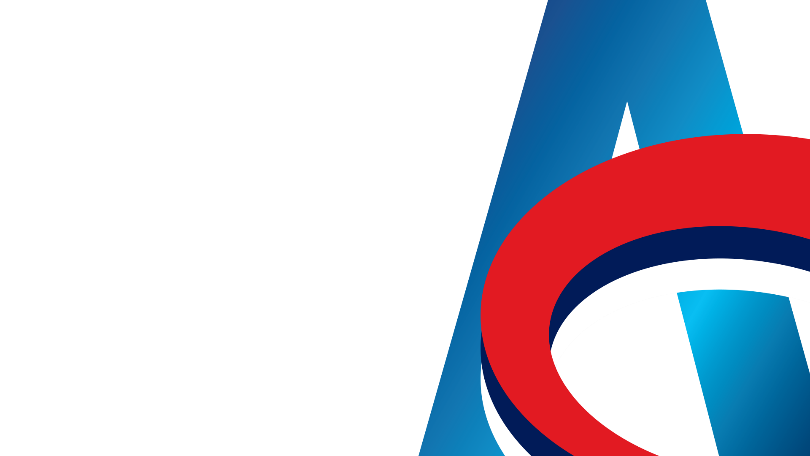 „У конкретном случају је предлагач у предлогу за покретање поступка стечаја навео да има потраживање на основу правноснажног решења о противизвршењу Ии …. од …. године према стечајном дужнику, које није намирио у целости у поступку извршења. У таквој ситуацији постоји претпоставка трајније неспособности плаћања, па није терет доказивања на предлагачу да постоји стечајни разлог трајније неспособности плаћања, односно да доказује колико је остало ненамирено потраживање према стечајном дужнику и када је то потраживање доспело, већ је терет доказивања на стечајном дужнику да докаже да је потраживање у целости престало. Неспорно је да је потраживање предлагача у поступку противизвршења делимично намирено, односно да исто није намирено у целости. Како висина неизмиреног потраживања према стечајном дужнику није битна чињеница код утврђивања постојања стечајног разлога трајније неспособности плаћања, а у конкретном случају постоји претпоставка трајније неспособности плаћања у смислу члана 12 Закона о стечају, нису јасни разлози првостепеног суда којима налази да предлог за покретање поступка стечаја није основан јер предлагач није пружио доказ о тачној висини потраживања.“   

(Решење Привредног апелационог суда, Пвж 357/2021 од 17.11.2021. године)
XII СТРУЧНИ СКУП АГЕНЦИЈЕ ЗА ЛИЦЕНЦИРАЊЕ СТЕЧАЈНИХ УПРАВНИКА, СТАРА ПЛАНИНА 27 - 30.11.2023. ГОДИНЕ
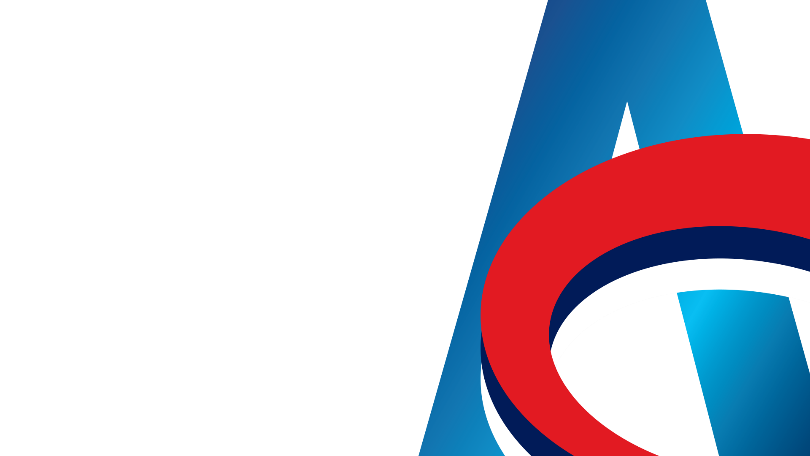 „Имајући у виду одредбу члана 12 и одредбу члана 60 став 3 Закона о стечају, у ситуацији када су испуњени услови из одредбе члана 12 Закона о стечају, тада првостепени суд не доноси решење којим покреће претходни поступак ради утврђивања постојања стечајног разлога, већ одмах заказује рочиште ради расправљања о постојању стечајног разлога. Супротно томе, уколико нису испуњени услови из одредбе члана 12 Закона о стечају, првостепени суд је у обавези да донесе решење којим покреће претходни поступак ради утврђивања разлога за покретање стечајног поступка. То свакако не значи да је предлагач дужан да достави доказе, у смислу одредбе члана 12 Закона о стечају да би првостепени суд могао да поступак по предлогу, већ је суд дужан да поступа у складу са чланом 60 став 1 или став 3 Закона о стечају, зависно од тога које доказе доставља предлагач и које чињенице утврди првостепени суд.“   

(Решење Привредног апелационог суда, Пвж 177/2020 од 4.6.2020. године)
XII СТРУЧНИ СКУП АГЕНЦИЈЕ ЗА ЛИЦЕНЦИРАЊЕ СТЕЧАЈНИХ УПРАВНИКА, СТАРА ПЛАНИНА 27 - 30.11.2023. ГОДИНЕ
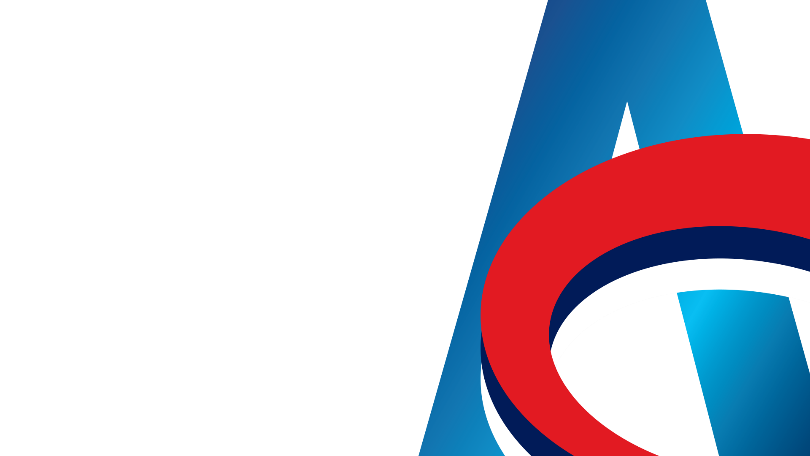 „Када се предлагач не позове на испуњеност претпоставке трајније неспособности плаћања нема основа да га суд позива да достави доказе да није могао у судском и пореском поступку спроведеном у Републици Србији намирити своје новчано потраживање било којим средством извршења.“

(Решење Привредног апелационог суда, Пвж 604/2018 од 15.11.2018. године – Судска пракса привредних судова, Билтен бр. 1/2019)
XII СТРУЧНИ СКУП АГЕНЦИЈЕ ЗА ЛИЦЕНЦИРАЊЕ СТЕЧАЈНИХ УПРАВНИКА, СТАРА ПЛАНИНА 27 - 30.11.2023. ГОДИНЕ
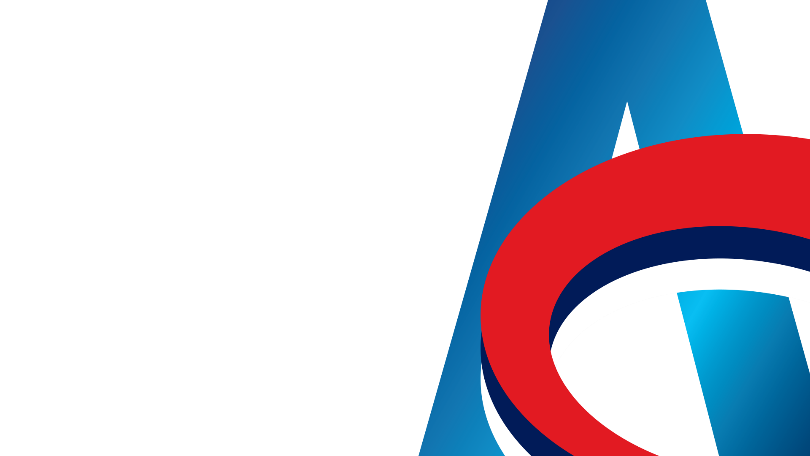 „Одбор поверилаца врши избор најбољег понуђача искључиво са листе достављених понуда и не може позивати друге понуђаче да доставе понуде, нити налагати стечајном управнику да понови објављивање огласа. У случају да одбор поверилаца не донесе одлуку у року од осам дана од дана достављања, избор понуђача врши стечајни управник, применом истих критеријума. 
Из цитираних одредби произилази да се избор проценитеља врши у наведеном, прописаном поступку и да није реч о овлашћењу нити дужности стечајног судије из члана 18. став 1. тачка 10. у вези с чланом 27. став 5. Закона о стечају. Надлежност судије је прописана само у погледу одлучивања о примедбама на извршену процену, на основу члана 132. став 3. Закона о стечају, којим је прописано да одбор поверилаца, разлучни поверилац и заложни поверилац овлашћени су да уложе примедбу на процену из става 2. овог члана у року од 15 дана од дана пријема, у ком случају ће суд, на основу савесне и брижљиве оцене, закључком утврдити целисходност предложеног начина продаје и одговарајући део купопродајне цене на којем разлучни, односно заложни поверилац има право приоритетног намирења у складу са чланом 133. став 12. овог закона.“

(Одговори на питања привредних судова који су утврђени на седницама Одељења за привредне спорове Привредног апелационог суда одржаним дана 19.11. и 20.11.2019. године и на седници Одељења за привредне преступе одржаној дана 20.11.2019. године – Судска пракса привредних судова – Билтен бр. 3/2019)
XII СТРУЧНИ СКУП АГЕНЦИЈЕ ЗА ЛИЦЕНЦИРАЊЕ СТЕЧАЈНИХ УПРАВНИКА, СТАРА ПЛАНИНА 27 - 30.11.2023. ГОДИНЕ
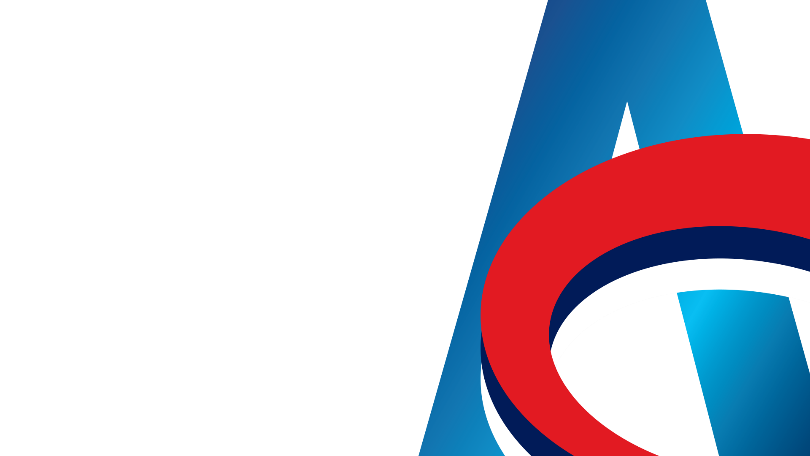 „Након продаје имовине стечајног дужника на којој постоји уписано разлучно право стечајни судија доноси решење о намирењу разлучних поверилаца које је услов за исплату, против ког решења је дозвољена жалба. Саставни део наведеног решења је и обрачун стечајног управника за исплату разлучним повериоцима.“

(Решење Привредног апелационог суда, Пвж 243/2022 од 7.12.2022. године – Билтен судске праксе Привредног апелационог суда бр. 4/2022)
XII СТРУЧНИ СКУП АГЕНЦИЈЕ ЗА ЛИЦЕНЦИРАЊЕ СТЕЧАЈНИХ УПРАВНИКА, СТАРА ПЛАНИНА 27 - 30.11.2023. ГОДИНЕ
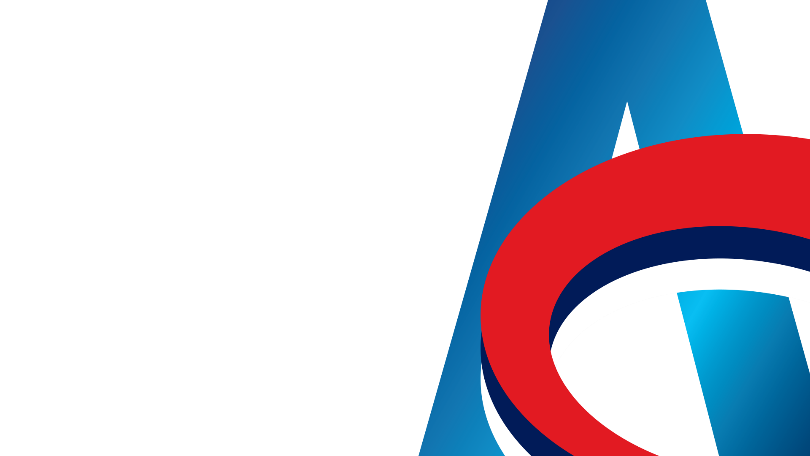 „Намирење разлучних поверилаца врши се  из износа који се добија када се бруто остварена купопродајна цена, добијена уновчењем имовине под разлучним правом умањи се за износ трошкови продаје прописаних одредбом члана 133. став 9. Закона о стечају, која укључује и награду стечајног управника код намирења разлучних поверилаца, а преостали износ распоређује се разлучним повериоцима у складу са њиховим међусобним правом приоритета.“

(Решење Привредног апелационог суда, Пвж 419/2020 од 3.12.2022. године – Судска пракса привредних судова – Билтен бр. 4/2020)
XII СТРУЧНИ СКУП АГЕНЦИЈЕ ЗА ЛИЦЕНЦИРАЊЕ СТЕЧАЈНИХ УПРАВНИКА, СТАРА ПЛАНИНА 27 - 30.11.2023. ГОДИНЕ
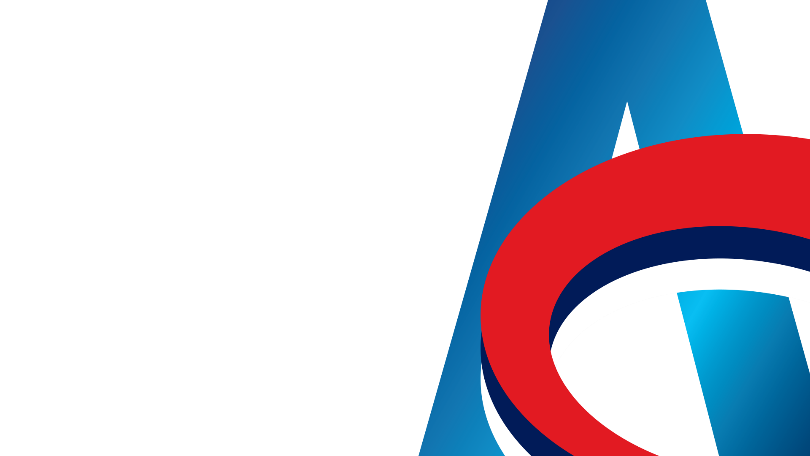 „Из наведених законских одредби јасно и недвосмислено произилази да се сви трошкови настали као трошкови потребни за уновчење имовине која представља предмет обезбеђења, као и награда стечајном управнику, наплаћују првенствено из добијене цене, а да се из остатка исплаћују разлучни повериоци. Стога није било места да стечајни управник износ утврђеног разлучног потраживања умањује за износ трошкова, као што је то учинио у тачки III – ''утврђени износ за намирење разлучних поверилаца'' Обрачуна за намирење разлучних поверилаца, јер закон прописује да се трошкови наплаћују из остварене цене. Дакле, бруто остварена купопродајна цена, добијена уновчењем имовине под разлучним правом умањује се за износ трошкова прописаних одредбом члана 133. став 9. Закона о стечају, која укључује и награду стечајног управника код намирења разлучних поверилаца, а преостали износ распоређује се разлучним повериоцима у складу са њиховим међусобним правом приоритета. Надаље, ниједном одредбом Закона о стечају није прописано да се разлучним повериоцима исплаћује као разлучно потраживање процентуални износ остварене купопродајне цене у односу на процењену вредност непокретности. Штавише, таквим поступањем директно се вређа начело једнаког третмана и равноправности из одредбе члана 4. Закона о стечају, и мимом законом прописане процедуре дира се у коначну листу која има обавезујући карактер, а којом је повериоцима признато као разлучно потраживање у тачно одређеном износу, а не процентуално у односу остварене купопродајне цене у односу на процењену вредност непокретности.“

(Решење Привредног апелационог суда, Пвж 419/2020 од 3.12.2022. године)
XII СТРУЧНИ СКУП АГЕНЦИЈЕ ЗА ЛИЦЕНЦИРАЊЕ СТЕЧАЈНИХ УПРАВНИКА, СТАРА ПЛАНИНА 27 - 30.11.2023. ГОДИНЕ
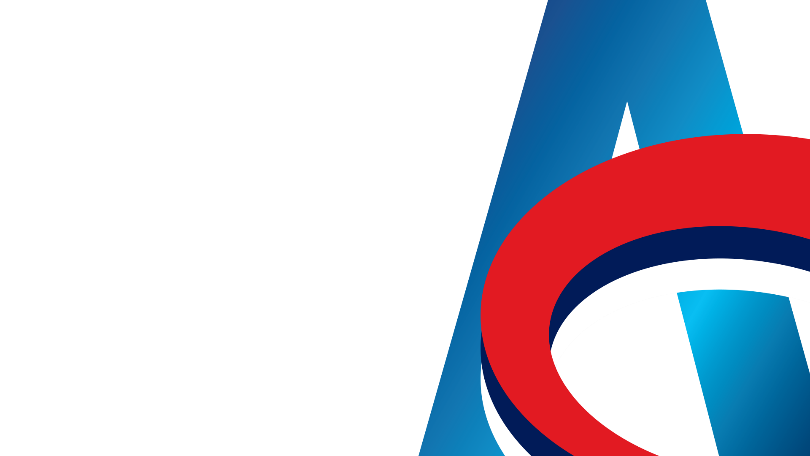 „Међутим, закључак првостепеног суда не може се прихватити као правно исправан. Одредбом члана 49. став 3. Закона о стечају  прописано је да разлучна права стечена извршењем или обезбеђењем за последњих 60 дана пре дана отварања стечајног поступка ради принудног намирења или обезбеђења престају да важе и такви повериоци нису разлучни повериоци. На основу решења стечајног судије, надлежни орган који води одговарајуће јавне књиге, дужан је да изврши брисање овако стечених разлучних права. Са друге стране, одредбом члана 18. став 1. тачка 10. Закона о стечају  прописано је да стечајни судија доноси друге одлуке и предузима друге радње одређене овим законом. Следом реченог произилази да, супротно закључку првостепеног суда, управо је стечајни судија тај који решењем констатује да разлучна права стечена извршењем или обезбеђењем за последњих 60 дана пре дана отварања стечајног поступка, ради принудног намирења или обезбеђења, престају да важе и да је исто решење исправа на основу које ће  катастар извршити брисање. Стога се не може прихватити навод образложења побијане одлуке да о томе одлучује стечајни управник изјашњавањем на испитном рочишту тако што би наведено потраживање оспорио. Управо обрнуто, на основу одлуке стечајног судије и брисања разлучног права, стечајни управник ће се на рочишту изјаснити тако што наведено право на одвојено намирење неће признати.“

(Решење Привредног апелационог суда, Пвж 341/2022 од 19.10.2022. године)
XII СТРУЧНИ СКУП АГЕНЦИЈЕ ЗА ЛИЦЕНЦИРАЊЕ СТЕЧАЈНИХ УПРАВНИКА, СТАРА ПЛАНИНА 27 - 30.11.2023. ГОДИНЕ
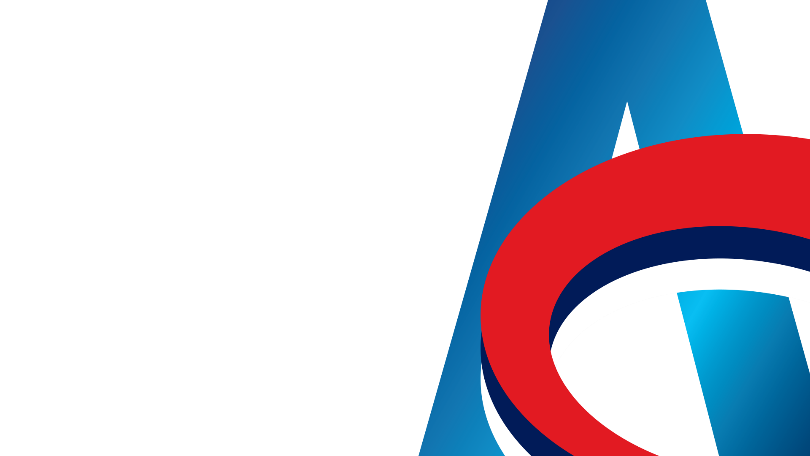 „Из одредбе члана 133. став 11. Закона о стечају следи да се износ за исплату разлучних поверилаца добија умањењем остварене цене за износ трошкова продаје и награде стечајног управника. У сваком конкретном случају се цени који се трошкови могу сматрати потребним за уновчење имовине која је предмет обезбеђења разлучних поверилаца, па сви трошкови настали као трошкови потребни за уновчење имовине која представља предмет обезбеђења, трошкови продаје, законске обавезе, наплаћују се првенствено из добијене цене, а остатак се исплаћује разлучном повериоцу.“

(Решење Привредног апелационог суда, Пвж 294/2023 од 20.9.2023. године)
XII СТРУЧНИ СКУП АГЕНЦИЈЕ ЗА ЛИЦЕНЦИРАЊЕ СТЕЧАЈНИХ УПРАВНИКА, СТАРА ПЛАНИНА 27 - 30.11.2023. ГОДИНЕ
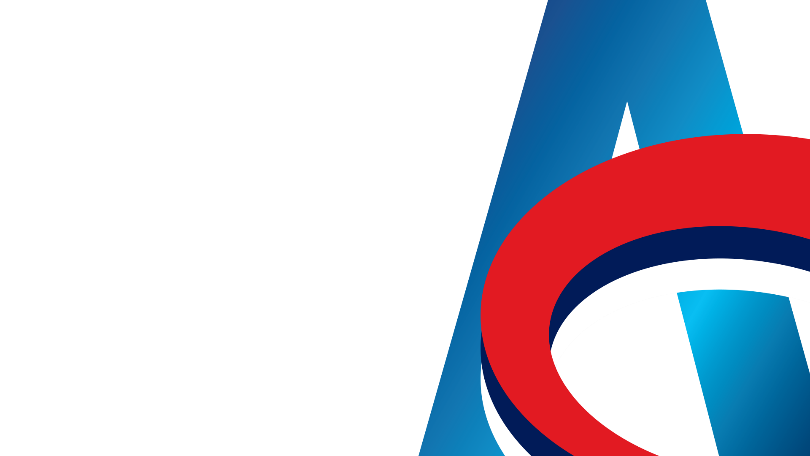 „Стечајни управник је дужан да у поступку продаје имовине стечајног дужника, у обавештењу о намери продаје и  у огласу, означи шта продаје, наведе правне и техничке карактеристике предмета продаје, као и да обавести потенцијалне купце о свим недостацима на имовини, који су му познати у тренутку продаје.“

(Одговори на питања привредних судова који су утврђени на седницама Одељења за привредне спорове Привредног апелационог суда одржаним 18.3.2021. године и на седници Одељења за привредне преступе одржаној дана 18.3.2021. године – Судска пракса привредних судова – Билтен бр. 3/2020)
XII СТРУЧНИ СКУП АГЕНЦИЈЕ ЗА ЛИЦЕНЦИРАЊЕ СТЕЧАЈНИХ УПРАВНИКА, СТАРА ПЛАНИНА 27 - 30.11.2023. ГОДИНЕ
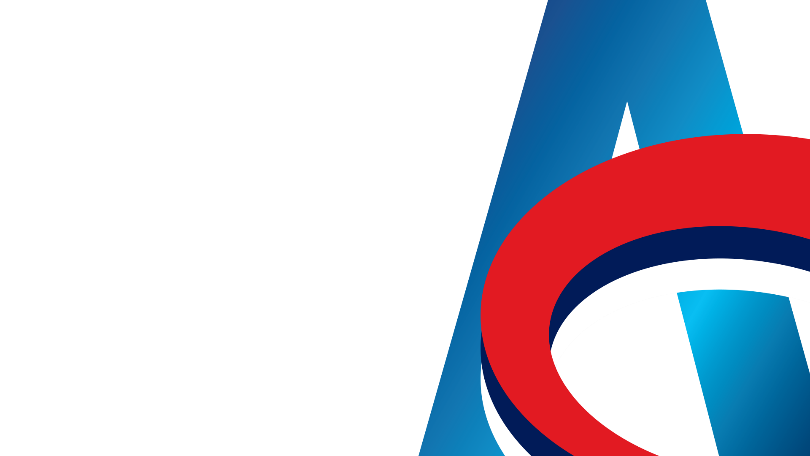 „Из цитираних законских одредби произилази да се уновчење може вршити само на начин и методом који су прописани законом о стечају. Приликом уновчења имовине морају се следити императивне одредбе Закон о стечају, будући да се једино на такав начин остварује циљ поступка стечаја као најповољније колективно намирење стечајних поверилаца остваривањем највеће могуће вредности стечајног дужника, односно његове имовине, и поштује начело императивности из члана 7. које прописује да стечајни поступак се спроводи по одредбама овог закона а којим законом није другачије одређено. Дакле, приликом уновчења имовине мора се следити процедура прописана Законом о стечају и националним стандардом управном и стечајном масом. Са друге стране, будући да је решење суда (а не купопродајни уговор) којим се констатује да је извршена продаја основ за стицање права купца, пре него што такво решење донесе стечајни судија је дужан да цени да ли је поступак продаје спроведен у складу са законом и националним стандардом.“

(Решење Привредног апелационог суда, Пвж 290/2023 од 24.8.2023. године)
XII СТРУЧНИ СКУП АГЕНЦИЈЕ ЗА ЛИЦЕНЦИРАЊЕ СТЕЧАЈНИХ УПРАВНИКА, СТАРА ПЛАНИНА 27 - 30.11.2023. ГОДИНЕ
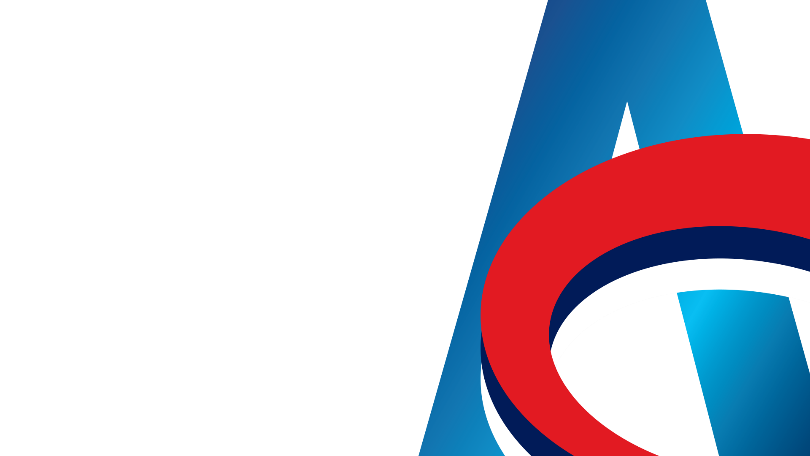 „Чланом 136. став 5. Закона о стечају је прописано да у случају када је стечајни дужник продат као правно лице, разлучни и заложни повериоци који су имали обезбеђено право на било ком делу имовине стечајног дужника имају право приоритета у деоби средстава остварених продајом, према рангу приоритета који су стекли у складу са законом, а сразмерно процењеном учешћу вредности имовине која је предмет обезбеђеног права у односу на процењену вредност правног лица. Ставом 6. је прописано да за потраживања према стечајном дужнику која су настала до обуставе стечајног поступка ни стечајни дужник ни његов купац не одговарају повериоцима.
Када се стечајни дужник прода као правно лице, без обзира да ли има или не заложних поверилаца и без обзира што су забране отуђења по правноснажном решењу суда о одређивању привремене мере уписане пре отварања поступка стечаја, постоји обавеза стечајног судије да донесе решење којим се налаже брисање свих терета насталих пре извршене продаје јер се на купца у поступку стечаја имовина преноси без терета.
Стечајни судија је у обавези да након продаје стечајног дужника као правног лица, уколико утврди да у оквиру продатог стечајног дужника као правног лица постоји имовина на којој је конституисано заложно право, донесе решење којим ће наложити брисање свих терета.“ 

(Решење Привредног апелационог суда, Пвж 563/2019 од 5.12.2019. године)
XII СТРУЧНИ СКУП АГЕНЦИЈЕ ЗА ЛИЦЕНЦИРАЊЕ СТЕЧАЈНИХ УПРАВНИКА, СТАРА ПЛАНИНА 27 - 30.11.2023. ГОДИНЕ
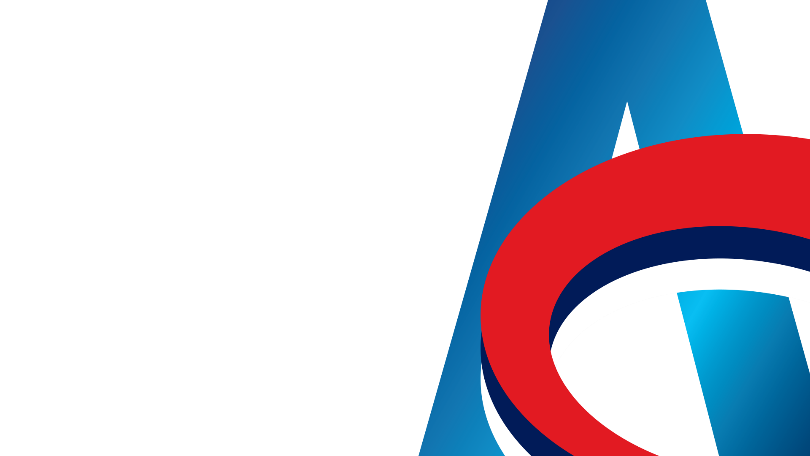 „Правилник о утврђивању националних стандарда о управљању стечајном масом („Службени гласник РС“, бр. 13/2010) у Националном стандарду број 5- Национални стандард о начину и поступку уновчења имовине стечајног дужника, у одељку V став 16, прописује обавезу стечајног управника да, у поступку продаје јавним надметањем, са проглашеним купцем састави уговор о купопродаји, а на такву обавезу упућује и одељак VI став 12 истог стандарда, у коме је наведено да је проглашени купац у поступку продаје јавим прикупљањем понуда дужан да уплати цео износ купопродајне цене у року који не може бити краћи од осам, нити дужи од 30 дана од дана потписивања уговора о купопродаји, из чега произилази да је стечајни управник дужан да стечајном судији, уз подношење захтева за доношење решења којим се констатује извршена продаја имовине, треба да поднесе и закључен уговор о купопродаји имовине која је била предмет продаје. Наведени уговор не мора бити  оверен код надлежног органа, с обзиром да не представља основ за упис права својине купца.“

(Одговори на питања привредних судова који су утврђени на седницама Одељења за привредне спорове Привредног апелационог суда одржаним 8.11.2018. и 9.11.2018. године и на седници Одељења за привредне преступе одржаној дана 5.12.2018. године – Судска пракса привредних судова – Билтен бр. 4/2018)
XII СТРУЧНИ СКУП АГЕНЦИЈЕ ЗА ЛИЦЕНЦИРАЊЕ СТЕЧАЈНИХ УПРАВНИКА, СТАРА ПЛАНИНА 27 - 30.11.2023. ГОДИНЕ
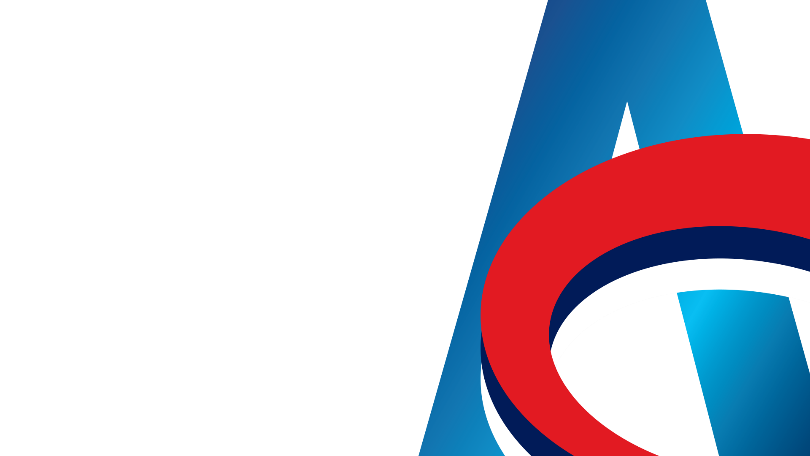 „Према одредби члана 3. став 1. Закона о промету непокретности („Службени гласник РС“, бр. 93/14, 121/14 и 6/15), преносом права својине на згради, односно другом грађевинском објекту, истовремено се преноси право својине на земљишту на коме се зграда налази, као и на земљишту које служи за редовну употребу зграде. Закон о промету непокретности није дозволио да се раздвоји право својине на објекту од права коришћења на земљишту. Ставом 2. прописано је да земљиште које служи за редовну употребу зграде утврђује се уговором о промету непокретности, а ако то није уговорено, примењују се правила предвиђена прописима о планирању и изградњи којима се дефинише земљиште које служи за редовну употребу зграде. Ставом 3. прописано је да преносом права својине на згради изграђеној на земљишту на коме власник зграде нема право својине, већ само право коришћења или право закупа, преноси се и право коришћења или право закупа на земљишту на коме се зграда налази, као и на земљишту које служи за редовну употребу зграде.
Из наведене одредбе може се закључити да ће у решењу бити наложен и упис и „других права стечених продајом“, а не само својине, из чега произилази да се ради и о праву коришћења на земљишту испод објекта, односно земљишту за редовну употребу објекта. 
У тој ситуацији стечајни управник може пре излагања продаји објекта у власништву стечајног дужника, преко стручног лица одговарајуће струке утврдити површину земљишта за редовну употребу објекта и  налаз о томе уврстити у продајну документацију у којој је садржана и процена вредности имовине која је предмет продаје, што ће бити предмет оглашавања.“

(Одговори на питања привредних судова који су утврђени на седницама Одељења за привредне спорове Привредног апелационог суда одржаним 22.11. и 23.11.2022. године и на седници Одељења за привредне преступе одржаној дана 24.11.2022. године – Судска пракса привредних судова – Билтен бр. 3/2022)
XII СТРУЧНИ СКУП АГЕНЦИЈЕ ЗА ЛИЦЕНЦИРАЊЕ СТЕЧАЈНИХ УПРАВНИКА, СТАРА ПЛАНИНА 27 - 30.11.2023. ГОДИНЕ
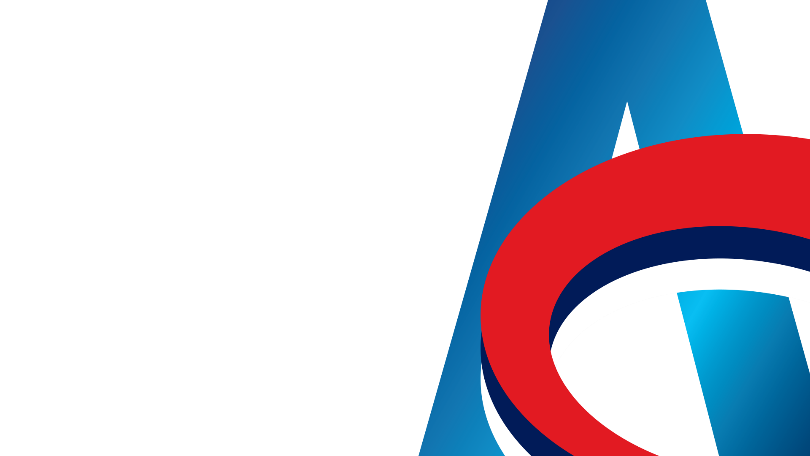 „Из цитираних одредби произлази да титулар права службености нема својство ни разлучног, ни заложног повериоца у  стечајном поступку, иако је његово стварно право, у смислу одредбе члана 60. став 1. Закона о државном премеру и катастру, уписано у катастар непокретности. 
Поред наведеног, одредба члана 58. Закона о основама својинскоправних односа прописује да стварна службеност престаје ако се власник послужног добра противи њеном вршењу, а власник повласног добра три узастопне године није вршио своје право, да власник послужног добра може захтевати да престане право стварне службености када она постане непотребна за коришћење повласног добра или кад престане други разлог због кога је она заснована, односно стварна службеност престаје ако се не врши за време потребно за њено стицање одржајем, када исто лице постане власник послужног и повласног добра или пропашћу повласног, односно послужног добра, из чега следи да продајом имовине стечајног дужника стварне службености не престају и да се не може дирати у ову врсту стварних права.
Из свега наведеног произилази да се брисање терета након поступка продаје односи само на повериоце који имају установљено обезбеђење новчаног потраживања, а како титулар стварних службености нема такву врсту потраживања, стварне службености се не бришу.“
(Одговори на питања привредних судова који су утврђени на седницама Одељења за привредне спорове Привредног апелационог суда одржаним 8.11.2018. и 9.11.2018. године и на седници Одељења за привредне преступе одржаној дана 5.12.2018. године – Судска пракса привредних судова – Билтен бр. 4/2018)
XII СТРУЧНИ СКУП АГЕНЦИЈЕ ЗА ЛИЦЕНЦИРАЊЕ СТЕЧАЈНИХ УПРАВНИКА, СТАРА ПЛАНИНА 27 - 30.11.2023. ГОДИНЕ
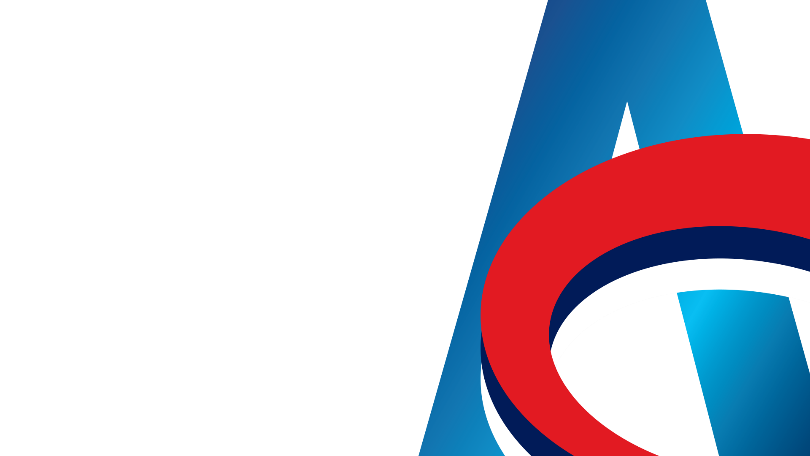 „Закључени уговор у стечајном поступку не представља правни основ путем којег купац стиче право својине на купљеној имовини. Пренос права својине на продатој имовини у стечајном поступку може се реализовати само по правноснажном решењу стечајног судије, којим је констатовано да је продаја имовине извршена и наложен упис права својине у одговарајућем регистру.“

(Пресуда Привредног апелационог суда, Пж 381/2019 од 14.5.2020. године – Судска пракса привредних судова – Билтен бр. 4/2020)
XII СТРУЧНИ СКУП АГЕНЦИЈЕ ЗА ЛИЦЕНЦИРАЊЕ СТЕЧАЈНИХ УПРАВНИКА, СТАРА ПЛАНИНА 27 - 30.11.2023. ГОДИНЕ
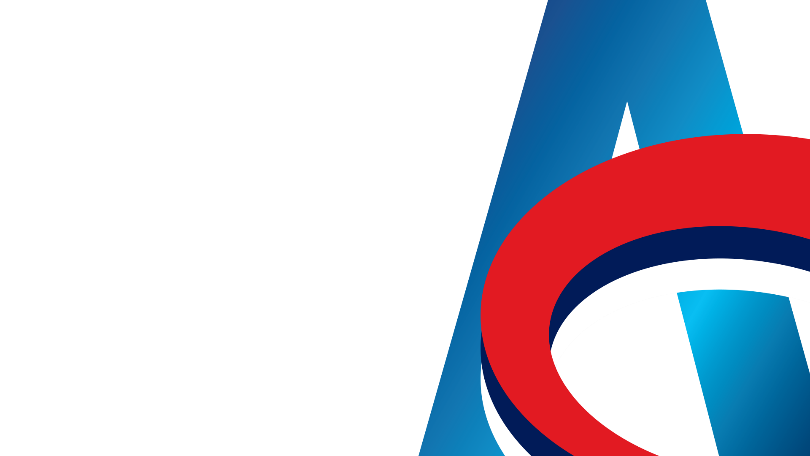 Недозвољена је тужба за исправку коначне листе потраживања.
Из образложења:
„Одредбом члана 116 ст. 7 Закона о стечају, прописано је да стечајни поверилац који докаже своје потраживање у парници на коју је упућен има право да тражи исправљање коначне листе утврђених потраживања. 
Имајући у виду горе цитирану одредбу Закона о стечају, те да је овде тужилац упућен на парницу за потраживање које му је оспорено, то тужилац у том смислу има правни интерес и испуњени су процесни услови да захтева да се утврди његово оспорено потраживање. 
У преосталом делу у коме тужилац тражи да се потраживање има пријавити у листу потраживања према туженом у стечајном поступку Ст. Бр. 351/11, нити постоји упут на парницу овде тужиоца, нити постоји правни интерес на страни тужиоца за тужбу у том делу, а обзиром да сагласно одредби члана 116 став 7 Закона о стечају, на основу Закона стечајни поверилац који докаже своје потраживање у парници на коју је упућен,  потом има право да у стечајном поступку тражи исправљање коначне листе утврђених потраживања …“

(Пресуда Привредног апелационог суда, Пж 4228/2017 од 20.9.2017. године – Судска пракса привредних судова – Билтен бр. 1/2018)
XII СТРУЧНИ СКУП АГЕНЦИЈЕ ЗА ЛИЦЕНЦИРАЊЕ СТЕЧАЈНИХ УПРАВНИКА, СТАРА ПЛАНИНА 27 - 30.11.2023. ГОДИНЕ
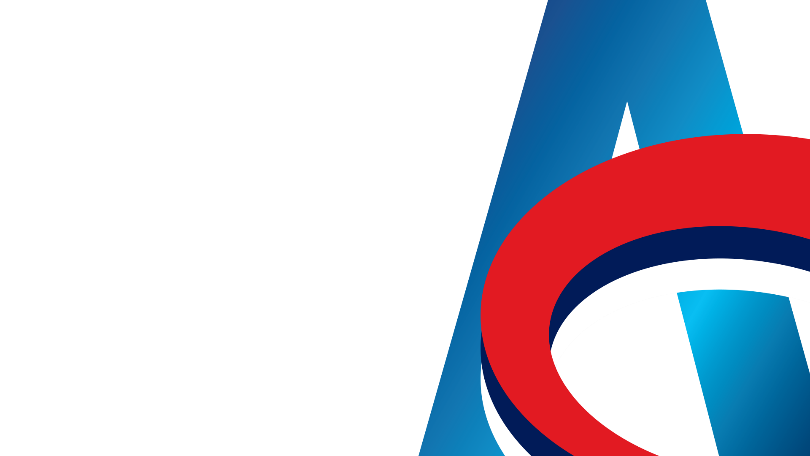 „Суштина жалбених навода је да тужилац нема право на судску заштиту у стечајном поступку јер нема статус стечајног повериоца. Тачни су жалбени наводи да се чињенично стање у одлуци Врховног касационог суда Србије Прев 238/13 од 03.07.2014 године, делимично разликује од чињеничног стања у овој правној ствари. Овде тужилац је тражио утврђење ништавости уговора о отуђењу непокретности у стечају као учесник у продаји-потенцијални купац. У одлуци Врховног касационог суда Србије Прев 238/13 од 03.07.2014 године, тужилац који оспорава уговор о отуђењу има статус стечајног повериоца. Међутим, правна оцена питања да ли је подношење тужбе за утврђење ништавости уговора о продаји непокретности у стечајном поступку, дозвољен правни пут, не зависи од тога какав је статус лица које тражи утврђење ништавости уговора, односно лица које побија продају, те у вези с тим није од значаја да ли је тужилац стечајни поверилац или потенцијални купац – учесник у поступку продаје у стечајном поступку, већ је од значаја да ли тужилац има право на судску заштиту у стечајном поступку. Због тога се у стечајном, а не парничном поступку цени да ли је стечајни управник поступао супротно Националном стандарду бр. 5, с обзиром да тужилац свој захтев заснива управо на незаконитом поступању стечајног управника. 
Продаја у стечајном поступку представља оргинарни начин стицања својине, те основ за стицање права својине није закључени уговор, већ решење које се доноси у стечају. Законитост продаје се цени у стечајном, а не у парничном поступку у смислу чл, 18 и 133. Закона о стечају. Према изнетом становишту Врховног касационог суда, извршена продаја, те у вези с тим закључени уговор, се не може оспоравати тужбом, већ су правна средства за оспоравање такве продаје искључиво правна средства у поступку стечаја, односно правна средства за оспоравање закљученог уговора о продаји исцрпљују се у поступку стечаја.“

(Решење Привредног апелационог суда, Пж 944/2017 од 25.10.2017. године)
XII СТРУЧНИ СКУП АГЕНЦИЈЕ ЗА ЛИЦЕНЦИРАЊЕ СТЕЧАЈНИХ УПРАВНИКА, СТАРА ПЛАНИНА 27 - 30.11.2023. ГОДИНЕ
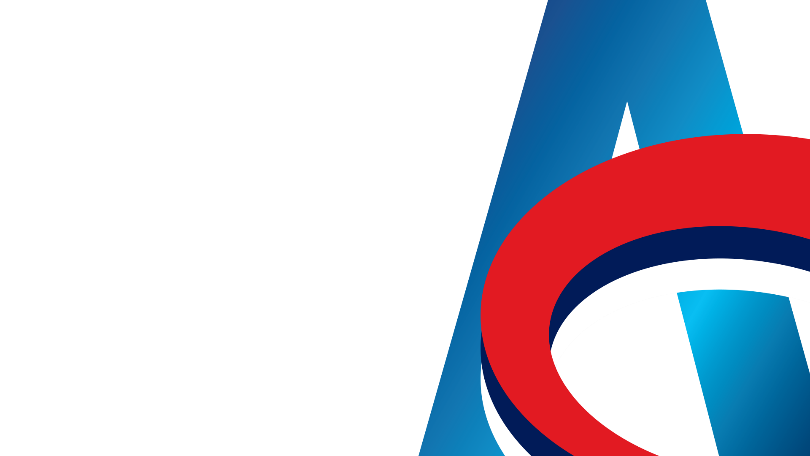 „Другостепени суд налази да нису основани ни жалбени наводи да тужба није дозвољена, односно да стечајна маса није активно легитимисана у овом спору. Наиме, решењем о закључењу поступка стечаја, стечајни поступак је настављен према стечајној маси, иста је решењем БСМ 24/2018 од 01.02.2018. године, регистрована у Агенцији за привредне регистре- регистру стечајних маса, а исту заступа стечајни управник. Како је, у том смислу, тужилац правилно означен у тужби, а предметна имовина је без правног основа изашла из имовине стечајног дужника, као правног претходника стечајне масе, иста јесте активно легитимисана у овом спору. 
…
Другостепени суд сматра да се, при оцени савесности туженог, морају имати у виду и околности да је сам тужилац учинио неспорном чињеницу да су, у конкретном случају, обе стране биле несавесне, да стечајни управник у поступку продаје уопште није сачинио продајну документацију у складу са одредбама Закона о стечајном поступку и Правилника о утврђивању националних стандарда за управљање стечајном масом - Национални стандард о начину и поступку уновчења имовине стечајног дужника -Национални стандард број 5 („Сл. гласник РС“ број 13/2010), што је утврђено у предлогу за разрешење тадашњег стечајног управника, поднетом у поступку стечаја од стране стечајног судије од 06.11.2015. године, који је првостепени суд извео као доказ читањем стечајних списа, па тужени, као заинтересовани купац није имао могућности да у том смислу изврши проверу имовине намењене продаји, а да је у објављеном огласу наведена и „опрема која се састоји од канцеларијске опреме, опреме за употребу у пољопривредној производњи и од ситног инвентара“, која се продаје у виђеном стању, тужени у тренутку продаје није имао разлога да сумња да предметна имовина није била продаје.“

(Пресуда Привредног апелационог суда, Пж 8907/2021 од 1.3.2023. године)
XII СТРУЧНИ СКУП АГЕНЦИЈЕ ЗА ЛИЦЕНЦИРАЊЕ СТЕЧАЈНИХ УПРАВНИКА, СТАРА ПЛАНИНА 27 - 30.11.2023. ГОДИНЕ
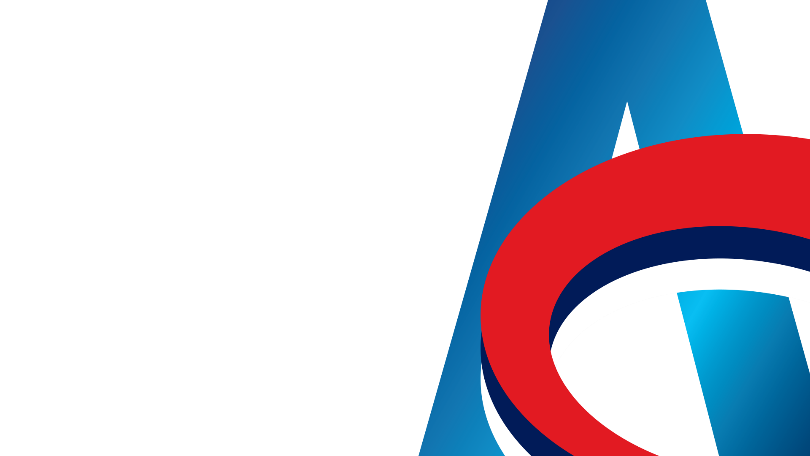 „На основу тако утврђеног чињеничног стања је првостепени суд закључио да су парцеле које нису биле предмет процене биле предмет јавног надметања у стечајном поступку, у ком су учесницима стајала на располагању правна средства чијом применом су могли отклонити евентуалне пропусте, непосредно пре закључења спорних уговора, која правна средства нису била коришћена од стране стечајног дужника и његових органа, нити других учесника поступка, због чега је тужбени захтев неоснован. Првостепени суд сматра да је и накнадно закључење Анекса број 1 уговора било подложно контроли кроз жалбу на решење о главној деоби Ст 254/2011 од 20.04.2012. године, која жалба је такође изостала. Због тога, налази да се тужбом за утврђење ништавости не може оспоравати Уговор о купопродаји, нити Анекс, па ни са разлога што наведене непокретности, парцеле са објектима, нису биле предмет процене пре закључења уговора по спроведеном јавном надметању, с обзиром да се правна средства за оспоравање закључених уговора исцрпљују у поступку стечаја, независно од разлога оспоравања.
…
XII СТРУЧНИ СКУП АГЕНЦИЈЕ ЗА ЛИЦЕНЦИРАЊЕ СТЕЧАЈНИХ УПРАВНИКА, СТАРА ПЛАНИНА 27 - 30.11.2023. ГОДИНЕ
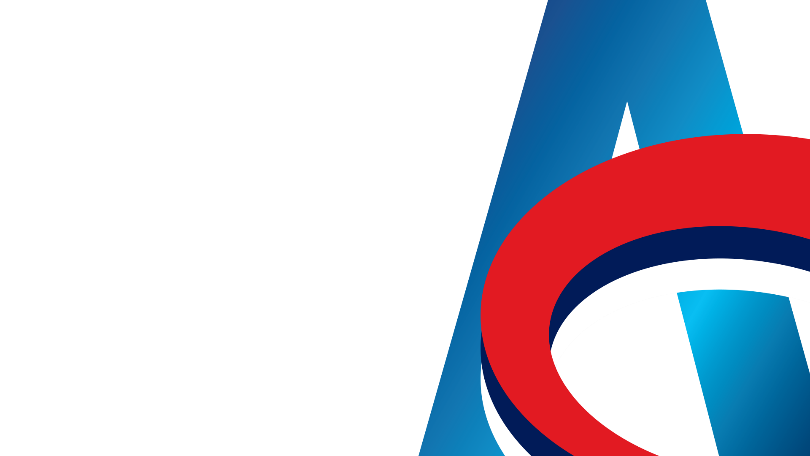 …
Према одредбама члана 111. Закона о стечајном поступку пре продаје имовине стечајни управник је дужан да стечајном дужнику и другим наведеним лицима достави обавештење о намери, плану продаје, начину продаје и роковима продаје, најкасније 30 дана пре предложеног датума јавног надметања. То обавештење мора да садржи детаљан опис имовине, почетну цену и услове под којима ће се извршити јавно надметање. У ситуацији када је Анексом уговора од 12.03.2012. године допуњен основни уговор у погледу непокретности на које се уговор односи, а које нису процењене ни основном и допунском проценом, требало је расправити да ли је о тој продаји непокретности на које се односи Анекс, а не и основни уговор, стечајни дужник био обавештен пре јавног надметања, да ли су те непокретности оглашене за продају јавним надметањем, и да ли је у вези са њима спроведено јавно надметање. Уочљиво је да се у Анексу уговора од 12.03.2012. године одређује да су непокретности по том анексу без вредности, односно да је њихова вредност садржана у купопродајној вредности непокретне и покретне имовине у члану 2. став 4. и 5. основног уговора, а да супротно томе Анекс садржи непокретности које нису обухваћене чланом 2 став 2 основног уговора, већ се Анексом та одредба уговора допуњује. Према одредби члана 111. став 6. Закона о стечајном поступку, стечајни дужник може поднети приговор на предложену продају, о ком приговору одлучује стечајни судија и који приговор не задржава продају, осим ако стечајни судија не одлучи другачије. На овај начин је одређено правно средство којим се у оквиру стечајног поступка од стране стечајног дужника може интервенисати у погледу намераване продаје имовине стечајног дужника. Дакле, стечајни дужник је овлашћен да поднесе приговор пре реализације продаје, којим приговара по садржини обавештавања о намери продаје одређених ствари. Ако је изостало обавештавање стечајног дужника о намери продаје конкретних непокретности, чија продаја није ни оглашена, и које нису ни процењене, те њихова вредност није садржана у оглашеној цени као почетној у поступку јавног надметања, тада се не може прихватити закључак да је стечајни дужник као учесник у стечајном поступку био информисан и реално могао да изврши контролу продаје поводом стечајног поступка.
XII СТРУЧНИ СКУП АГЕНЦИЈЕ ЗА ЛИЦЕНЦИРАЊЕ СТЕЧАЈНИХ УПРАВНИКА, СТАРА ПЛАНИНА 27 - 30.11.2023. ГОДИНЕ
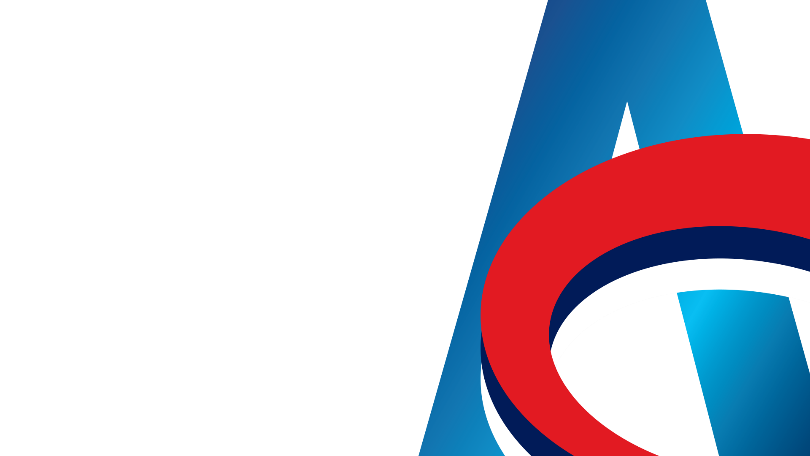 …
По становишту ревизијског суда наведене чињенице биле би од значаја за закључак да ли је отуђење предметних непокретности туженом извршено на основу уговора о продаји непокретности закљученим јавним надметањем, или непосредном погодбом. Друго, да ли је продаја извршена у стечајном поступку, или се не може говорити да је суштински продаја извршена у оквиру стечајног поступка. Уколико се испостави да предмет обавештавања о намери, плану продаје, начину продаје и роковима, предмет огласа о продаји од 07.12.2011. године, као ни предмет процене, нису биле оне непокретности о којима је потом закључен Анекс уговора, тада би се могло закључити да је ток стечајног поступка злонамерно, несавесним поступањем стечајног управника и купца, коме је оглас о продаји непокретности био предочен, искориштен да дође до отуђења, мимо законског поступка и оне имовине, чија продаја није оглашена, нити су о њој обавештени учесници у поступку. Од тога даље зависи и питање да ли се у парничном поступку може побијати ваљаност уговора и Анекса, који су основ таквог отуђења, и даље, да ли су уговор и Анекс у оспореном делу ништави, у смислу одредбе члана 103. Закона о облигационим односима.
XII СТРУЧНИ СКУП АГЕНЦИЈЕ ЗА ЛИЦЕНЦИРАЊЕ СТЕЧАЈНИХ УПРАВНИКА, СТАРА ПЛАНИНА 27 - 30.11.2023. ГОДИНЕ
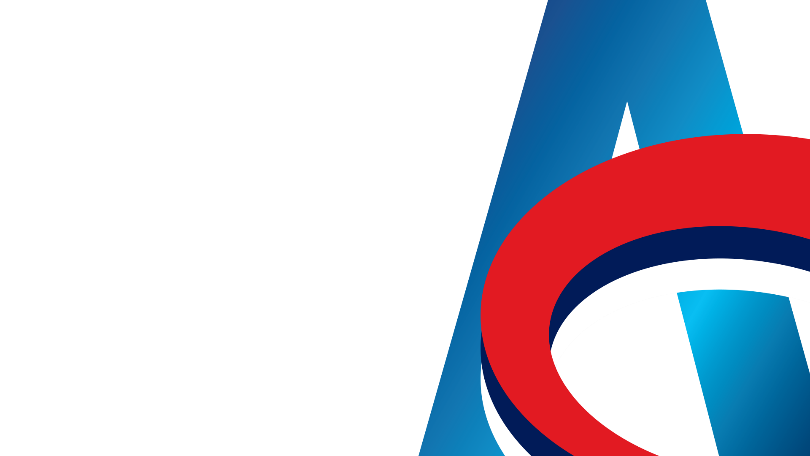 …
Уколико се утврди да су уговори произвели правно дејство, а закључени уз евентуалне неправилности на које тужилац указује, тада би било места обавези туженог да накнади вредност непокретности која је стекао из имовине стечајног дужника без плаћања продајне цене. Добијена цена у поступку јавног надметања не мора одговарати тржишној вредности, али само када је цена постигнута на јавној лицитацији у законито спроведеном стечајном поступку. У противном, ако није законито спроведен поступак јавног надметања, у смислу да имовина која је била изложена продаји није оглашена за продају нити је процењена њена вредност, нити је стечајни дужник на то могао да утиче, тада може бити основа захтеву стечајне масе да се обавеже купац да надокнади вредност имовине стечене таквом продајом.
(Решење Врховног касационог суда, Прев 443/2020 од 28.1.2021. године)
XII СТРУЧНИ СКУП АГЕНЦИЈЕ ЗА ЛИЦЕНЦИРАЊЕ СТЕЧАЈНИХ УПРАВНИКА, СТАРА ПЛАНИНА 27 - 30.11.2023. ГОДИНЕ